EMPLOYEE DEVELOPMENT PROGRAMS EVALUATION
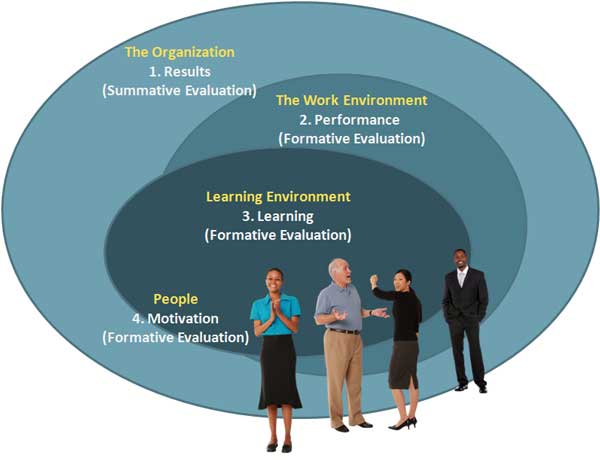 Module 05 – Live Chat
Kirkpatrick 4-Level Model of Employee Development
How TO Apply the model
Level 1: Reaction
Start by identifying how you'll measure reaction. Consider addressing these questions:
Did the trainees feel that the training was worth their time?
Did they think that it was successful?
What were the biggest strengths of the training, and the biggest weaknesses?
Did they like the venue and presentation style?
Did the training session accommodate their personal learning styles
Level 2: Learning
To measure learning, start by identifying what you want to evaluate. (These things could be changes in knowledge, skills, or attitudes.)
Level 3: Behavior
It can be challenging to measure behavior effectively. This is a longer-term activity that should take place weeks or months after the initial training.
Consider these questions:
Did the trainees put any of their learning to use?
Are trainees able to teach their new knowledge, skills, or attitudes to other people?
Are trainees aware that they've changed their behavior?
One of the best ways to measure behavior is to conduct observations and interviews over time.
Level 4: Results
Of all the levels, measuring the final results of the training is likely to be the most costly and time consuming. 

Here are some outcomes to consider, depending on the objectives of your training:
Increased employee retention.
Increased production.
Higher morale.
Reduced waste.
Increased sales.
Higher quality ratings.
Increased customer satisfaction.
Fewer staff complaints.
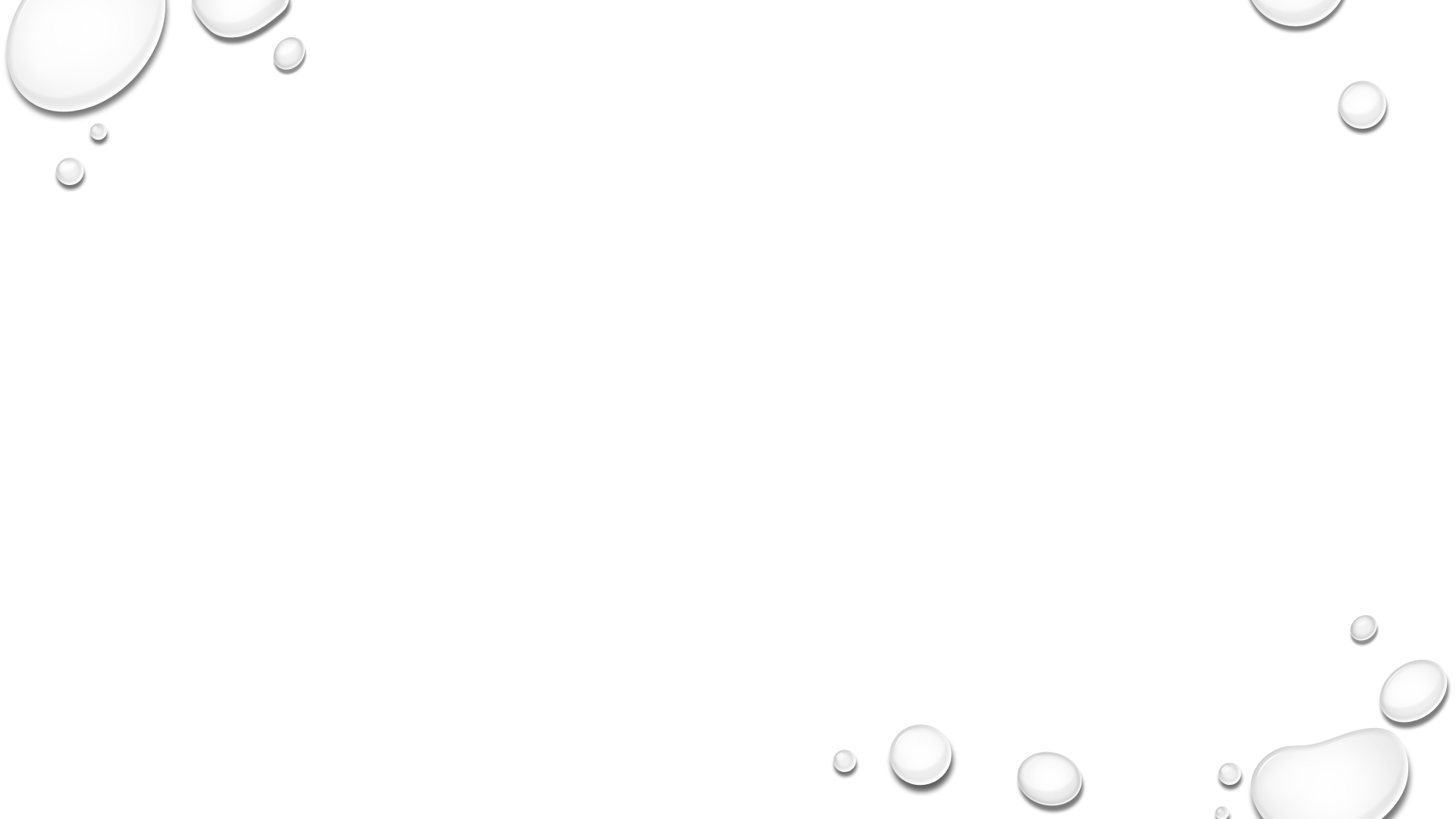 What Is Talent Management—Really?
Talent management is just another one of those pesky Human Resources terms. Right? Wrong. Talent management is an organization's commitment to recruit, retain, and develop the most talented and superior employees available in the job market.
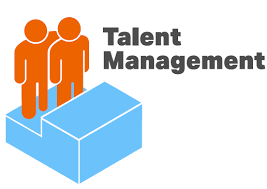 What Is a Talent Management System?
Employees are your company’s greatest asset and investment, so managing them in a way that encourages engagement, productivity, and loyalty is typically a top priority for employers. The processes of ensuring you have the right number and type of professionals is your talent management system.
Achieving Key Talent Objectives
To address today’s top talent concerns, Bersin believes that an organization’s talent management system should aim to:
Streamline recruitment
Encourage managers to reinforce workplace culture and values through their practices
Identify competency gaps and offer resources such as training and development to fill them
Provide relevant and agile learning opportunities
Identify and reward high performers
What Processes Are Part of a Talent Management System?
Why Set Performance Goals for Employees?
Whether or not your organization has a formal performance management system, it’s always a good idea to set goals for your staff each year.  Why? First, by establishing goals for employees, you are setting expectations.

Employee Performance Goals Should:
Set expectations for the upcoming year.
Tie employee’s activity to the overall business goals and vision.
Drive behavior and activity.
Challenge the employee as a means of developing skills.
Drive towards an enhanced state of the business.
How to manage underperformance
Step 1 - Identify the problem
It is important to understand the key drivers of performance or underperformance within the workforce.
It is also important to correctly and specifically identify the problem. Some common reasons for underperformance are identified later in this guide.
Step 2 - Assess and analyZe the problem
The employer should determine:
how serious the problem is
how long the problem has existed, and
how wide the gap is between what is expected and what is being delivered.
Once the problem has been identified and assessed, the employer should organise a meeting with the employee to discuss the problem.
Step 3 - Meet with the employee to discuss the problem
It is important that the meeting takes place in private and in an environment that is comfortable and non-threatening, away from distractions and interruptions.
The employer should begin by holding a discussion with the employee to explain the problem in specific terms. From this conversation, the employee should be able to clearly understand:
what the problem is
why it is a problem
how it impacts on the workplace, and
why there is a concern.
The employer should discuss the outcomes they wish to achieve from the meeting.
Step 4 - Jointly devise a solution
Where possible, it is important that a solution is jointly devised with the employee. An employee who has contributed to the solution will be more likely to accept and act on it.
When working out a solution, the employer should:
explore ideas by asking open questions
emphasis common ground
keep the discussion on track
focus on positive possibilities, and
offer assistance, such as further training, mentoring, flexible work practices or redefining roles and expectations.
Step 5 - Monitor performance
The employer should monitor the employee's performance and continue to provide feedback and encouragement.
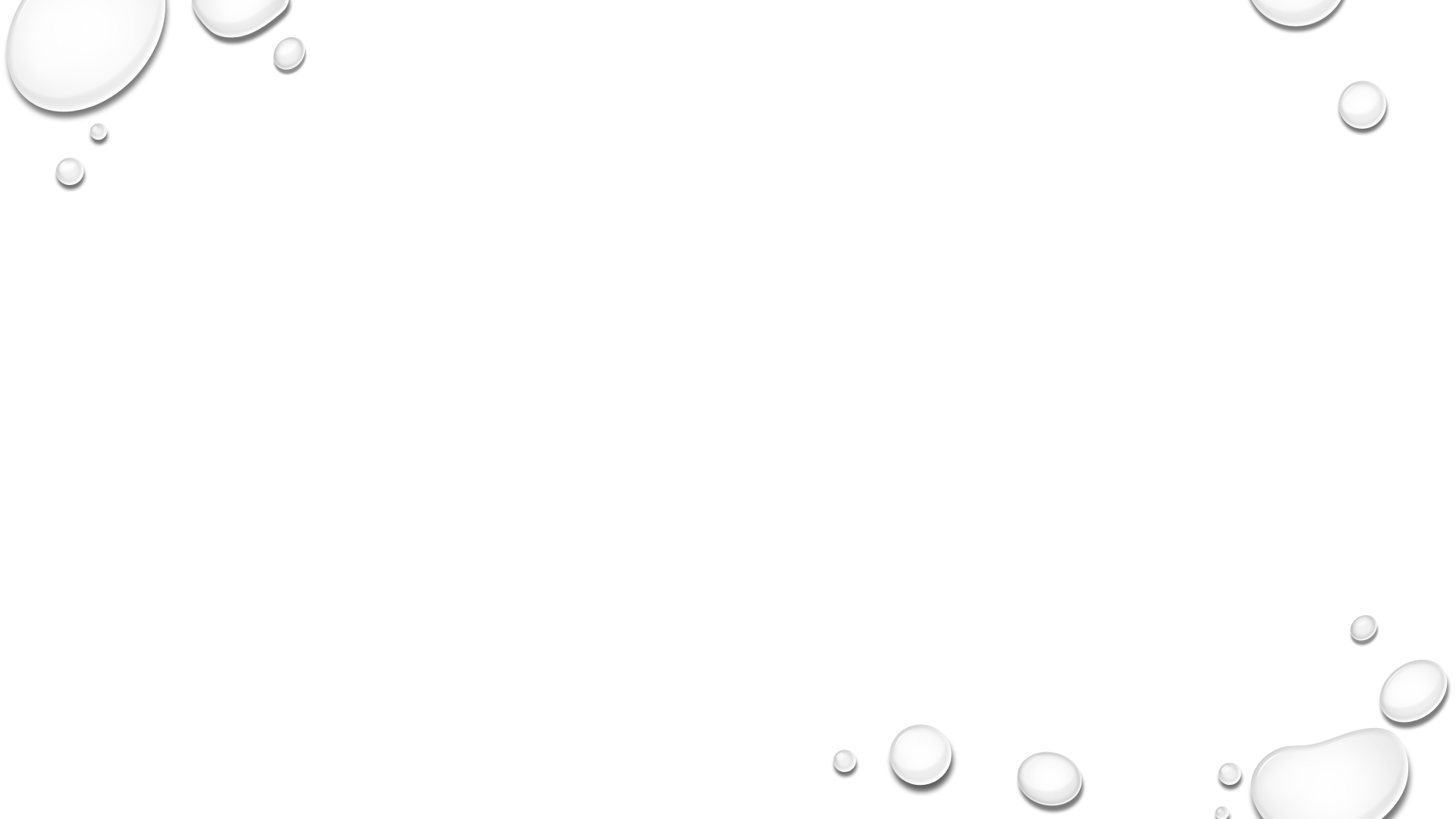 On-going and future talent management
Employee development is almost universally recognized as a strategic tool for an organization's continuing growth, productivity and ability to retain valuable employees. 
If organizations neglect certain challenges, then the employee development process will be cumbersome for the organization, frustrating for employees and of uncertain value for both.
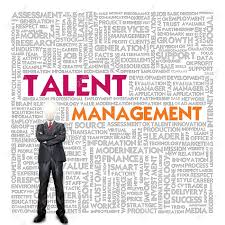 Guidelines for effective employee development
Successful employers integrate development and succession planning programs into the organization's overall strategy, ensuring all programs drive toward the same set of objectives. These guidelines can help HR plan employee development programs:
Gain executive support. If executives do not understand or agree with how development fits into workforce planning, a succession process or retention program, HR will have real problems obtaining funding and support from the top.
Involve management. If executives show support, there is a good chance that management will pay attention to employee development. Managers play a vital role, ensuring a connection between development strategy and real-world implementation.
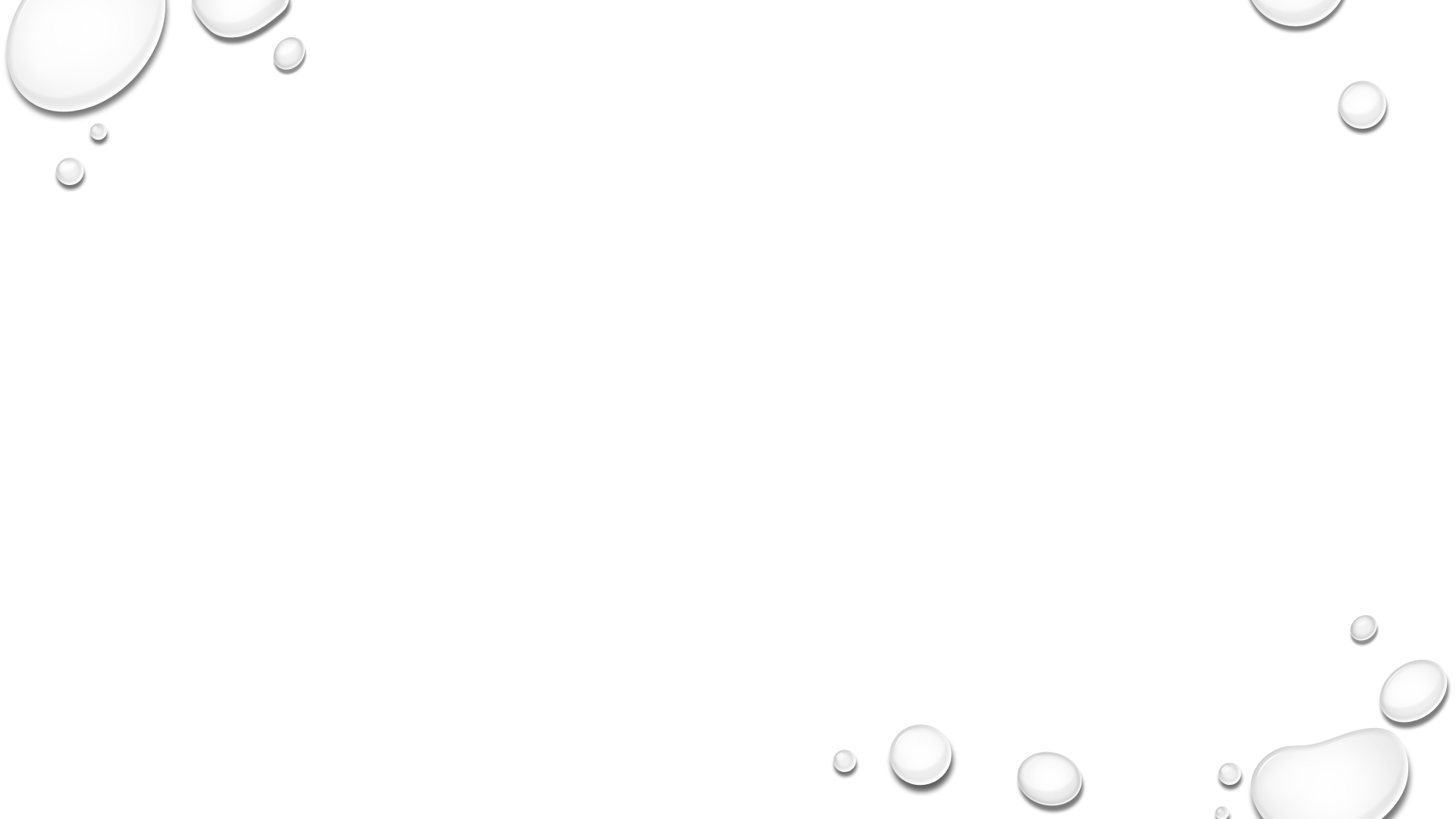 Relate to performance management. HR must be clear about development's place in the performance management process.
Understand what the employee values. Employees often have an intense interest in their own development.
Know the desired outcome. Have a clear understanding of exactly which skills will be enhanced by particular employee development initiatives.
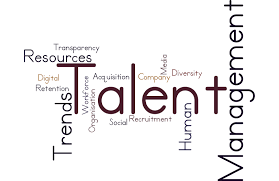 Employee development methods
Employee development methods
To excel at everything from talent management to recruiting to benefits to diversity is not an easy task. To shine in those areas year after year is exemplary.
Encourage employees to participate in conferences and seminars in line with their position and skill sets.
Employees learn a lot of new things while on job itself. Write critical incident notes and share with all other related employees.
Human resource professionals must provide manuals, guidelines, checklists, organization policies for the employee to know what he is supposed to do in the organization. 
Employees can also be provided additional responsibilities by their team managers. 
Job rotation also helps an employee to develop and enhance his skills. 
Ask employees to work in teams.
Give adequate learning opportunities to employees. 
Performance appraisals also help in employee development.
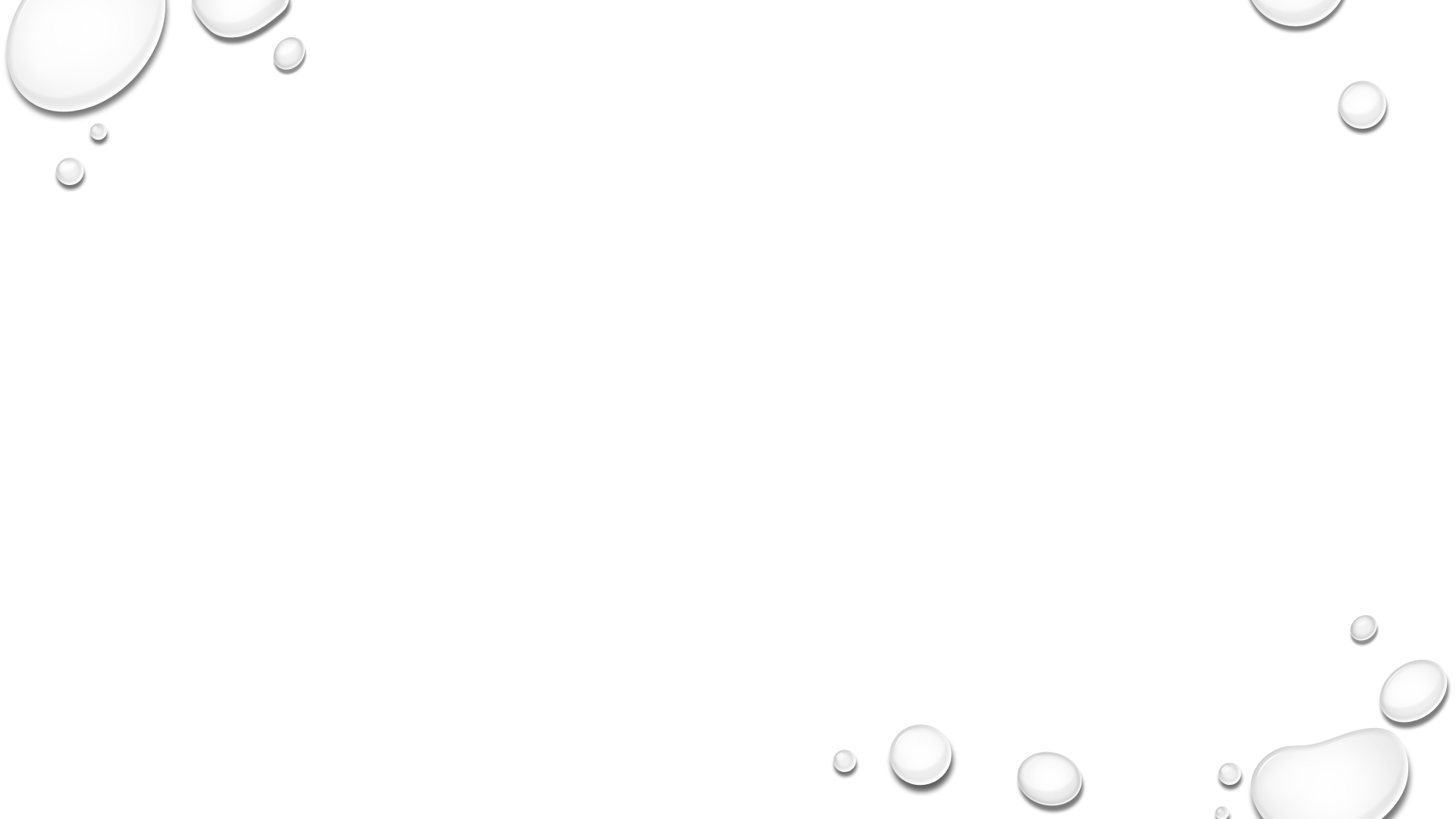 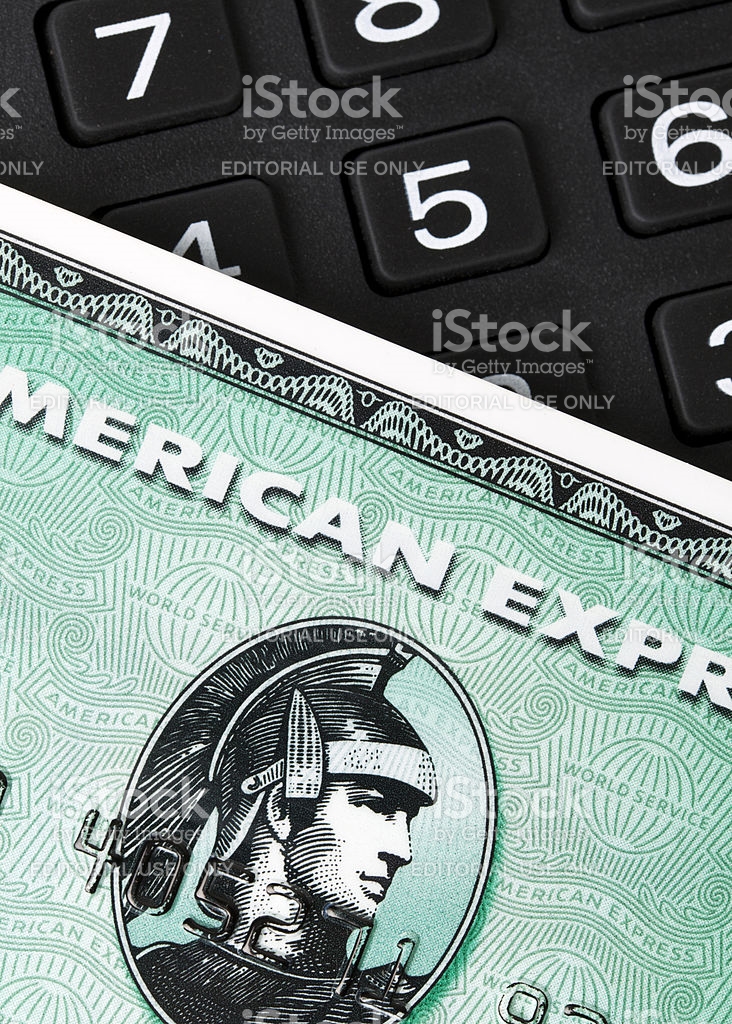 AMERICAN EXPRESS INC. & Talent Management			
Industry: Financial services
Number of Employees: 55,000
Performance Index: 9.653
Headquarters: New York

"Holistically, talent across the globe was looking for the same thing: challenging work with purpose." This became a tagline for the company's talent brand, which was then leveraged across a variety of different recruitment channels:
Industry events
Social media
The careers website
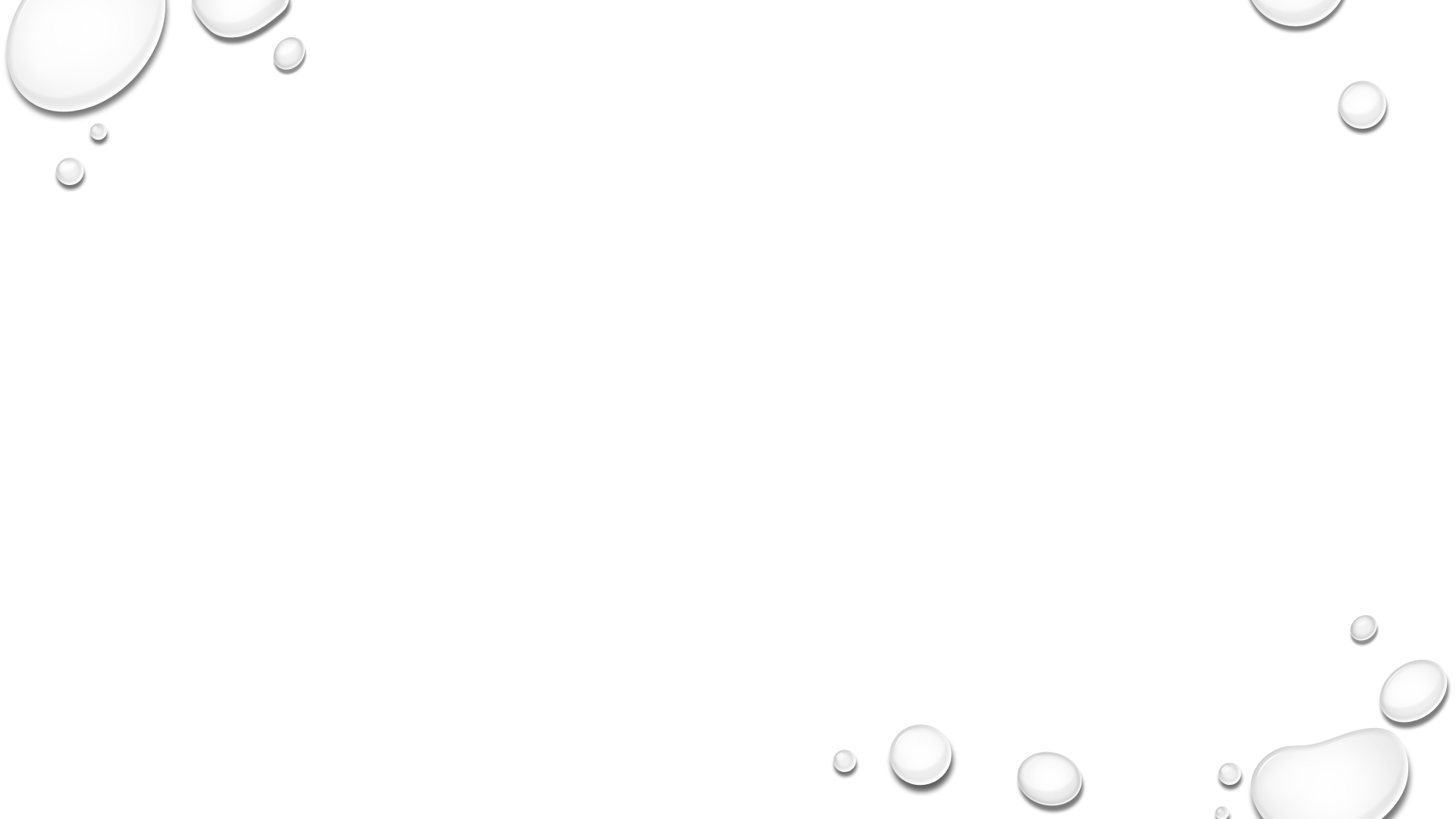 GOOGLE INC. & Talent Management   
Industry: Technology
Number of Employees: 62,000
Performance Index: 9.561
Headquarters: Mountain View, California

The LAX test - Passion is crucial in a potential hire, as is intelligence and a learning animal mindset. 
We institutionalized the LAX test by making “Googleyness” one of four standard sections— along with general cognitive ability, role-related knowledge, and leadership experience— on our interview feedback form. This includes ambition and drive, team orientation, service orientation, listening & communication skills, bias to action, effectiveness, interpersonal skills, creativity, and integrity.
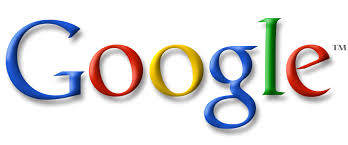 Module 05 Course Project - Final Proposal and Action Plan
For the final project, you will write a proposal as an HR Consultant hired to assist in identifying a realistic action plan to address workforce issues facing the company in the Case Study.
The proposal will be distributed at an executive meeting, where the presentation will be presented. You will be utilizing the previous course project assignments to create an 8-10 page written report (not counting cover and reference pages).
In addition, you will create an 8-10 slide PowerPoint presentation action plan addressing a comprehensive action plan. Both the written report and the PowerPoint presentation should include:
A summary of the current talent management system in place.
An explanation of the current appraisal process and a suggested appraisal practice with a copy of the new performance appraisal recommendation.
An Employee Development Plan for a high-potential, high-performing entry-level employee of the company in the Case Study. Your plan should include all elements of an employee development plan (also called an IDP).
A recommended action plan addressing what impacts performance and what actions should be taken regarding employees that perform below expectations.
The suggested on-going and future talent management program for the company - including recruiting, employee retention, and employee development.
The action plan needs to flow as one continuous plan, rather than appear to be several plans combined. There should be a reference slide in APA format.
The paper should demonstrate a strong thesis statement supported by research from at least 5 different sources. Include both in-text citations and a References page in APA format.
Keep in mind that your report should be free from spelling and grammar errors.
Helpful links
If you are new to creating a PowerPoint presentation, visit the following free tutorial websites:
Microsoft Office PowerPoint 2013 Tutorial
PowerPoint 2013
Rasmussen's PowerPoint tutorial resource - Learning Express (registration is required)
Submit your completed assignment by following the directions linked below. Please check the Course Calendar for specific due dates.
Save your assignment as a Microsoft Word document - proposal (Mac users, please remember to append the ".docx" extension to the filename.) and a PowerPoint presentation - action plan (Mac users, please remember to append the ".pptx" extension to the filename.)
The name of the file should be your first initial and last name, followed by an underscore and the name of the assignment, and an underscore and the date. An example is shown below:
Jstudent_exampleproblem_101504
Need Help? Click here for complete drop box instructions.
Scoring Rubric:
References
(2017, July 19). What Is a Talent Management System? https://hrsoft.com/blog/what-is-a-talent-management-system/
(2017, July 24).  How To apply the model. https://www.mindtools.com/pages/article/kirkpatrick.htm
(2017, July 24).  Smart goal concept. http://www.managersresourcehandbook.com/the-smart-goal-concept-effectively-managing-performance/
(2017, July 24). Developing employees. https://www.shrm.org/resourcesandtools/tools-and-samples/toolkits/pages/developingemployees.aspx
(2017, July 26). 2016 Workforce 100: Ranking the World’s Top Companies for HR. http://www.workforce.com/2016/05/22/2016-workforce-100-ranking-the-worlds-top-companies-for-hr/#1481044713492-9bfc4b03-cbc4
(2017, July 26). Job-Candidate Feedback Helped Shape American Express’ Talent Brand Refresh. https://www.shrm.org/resourcesandtools/hr-topics/talent-acquisition/pages/candidate-feedback-american-express-talent-brand-refresh.aspx
(2017, July 26). How Google attracts the world’s best talent. http://fortune.com/2014/09/04/how-google-attracts-the-worlds-best-talent/
(2017, July 26). Methods/Ways of Employee Development. http://www.managementstudyguide.com/employee-development-methods.htm